স্বাগতম
স্বাগতম
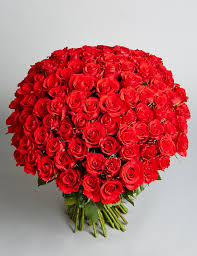 শিক্ষক  পরিচিতি
মোঃ শফিকুল  ইসলাম 
সহকারী অধ্যাপক  ( গণিত )
নাটোর সিটি কলেজ
পাঠ পরিচিতি
শ্রেণী – একাদশ
বিষয় – জ্যামিতি  
সময়- ৪০ মিনিট
ছবিটির দিকে লক্ষ্য কর
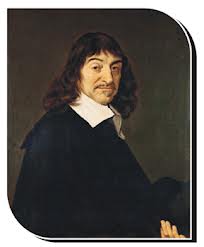 বিখ্যাত ফরাসি বিজ্ঞানী  Rene Descartes (1596—1650) 
প্রথম সমতলীয় জ্যামিতির অবতারণা করেন।
পাঠ ঘোষণা
আজকের পাঠ 
সরল রেখা
শিখনফল
পাঠ  শেষে  শিক্ষার্থীরা যা শিখতে  পারবে  -

১। সমান্তরাল নয়  এমন দুইটি সরলরেখার  অন্তর্ভুক্ত কোণ নির্ণয় করতে
 
    পারবে ।

 ২। দুইটি সরলরেখার পরস্পর সমন্তরাল  এবং  লম্ব হয়ার শর্ত নির্ণয়
     করতে পারবে। 

৩। বিভিন্ন শর্তাধীনে  সরলরেখার সমীকরণ নির্ণয় করতে পারবে।
দুইটি সরলরেখার অন্তর্ভুক্ত কোণ নির্ণয় ।
Y
A
L
C
X
O
B
দুইটি সরলরেখা পরস্পর সমান্তরাল  হওয়ার  শর্ত
D
B
C
A
দুইটি সরলরেখা পরস্পর  লম্ব হওয়ার  শর্ত
Y
L
X
O
M
বিভিন্ন শর্তাধীনে সরলরেখার সমীকরণ
একক কাজ
মূল্যায়ন
১। দুইটি সরলরেখা  পরস্পর লম্ব হওয়ার শর্ত  কি ? 

২। দুইটি সরলরেখা  পরস্পর  সমান্তরাল হওয়ার শর্ত  কি ?
বাড়ীর কাজ
THANKS